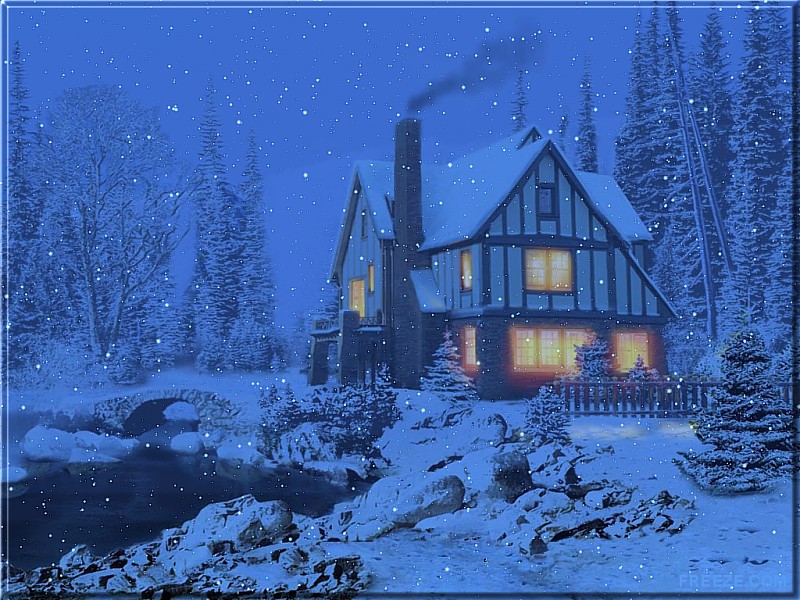 待降平安曲聖歌隊  獻詩
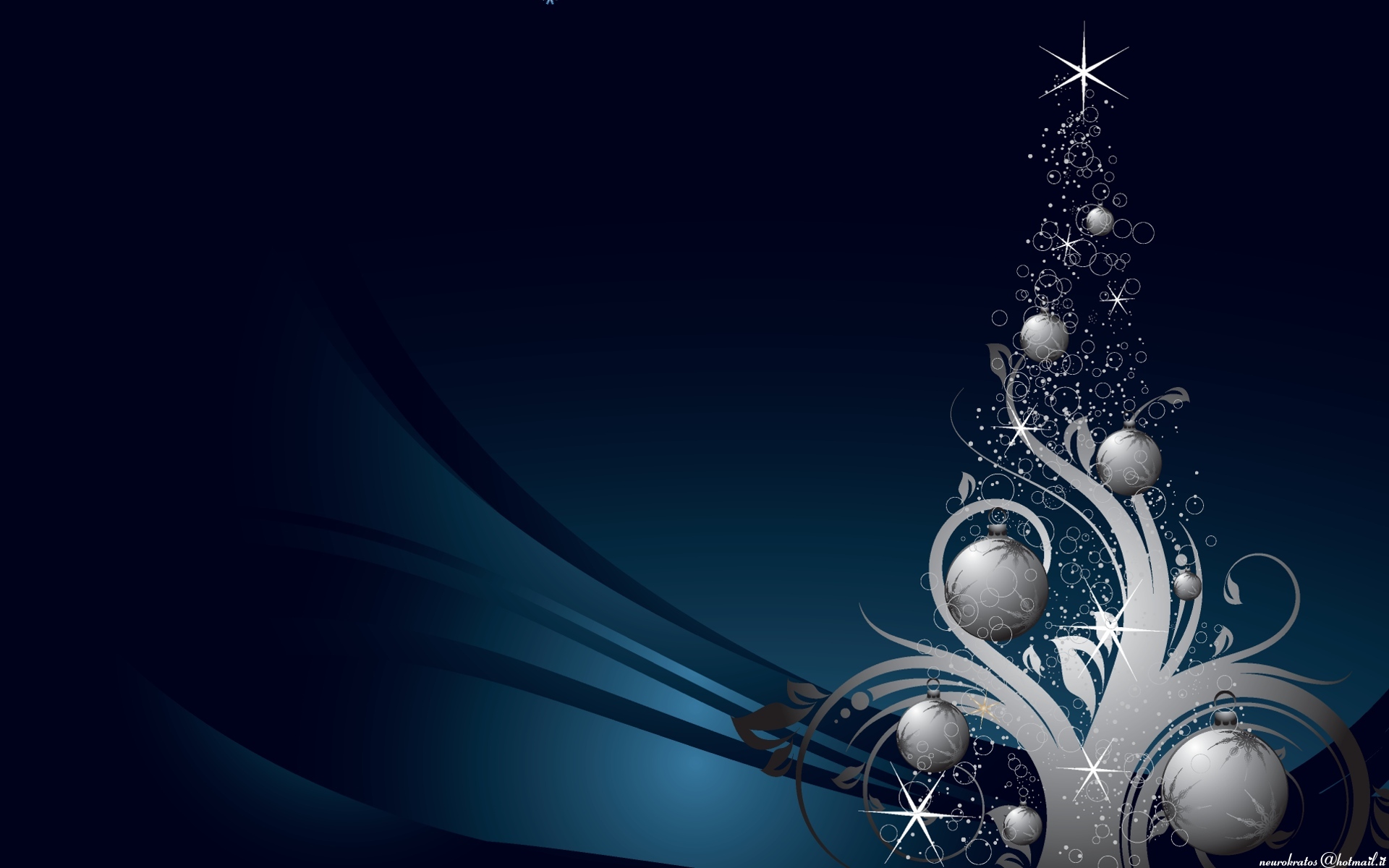 懇求救主賞賜平安懇求救主賞賜平安懇求救主賞賜平安阮所期待救主耶穌為著拯救來出世驚惶死無攏得脫離互阮會安歇佇祢懇求救主賞賜平安
待降平安曲(1/3)
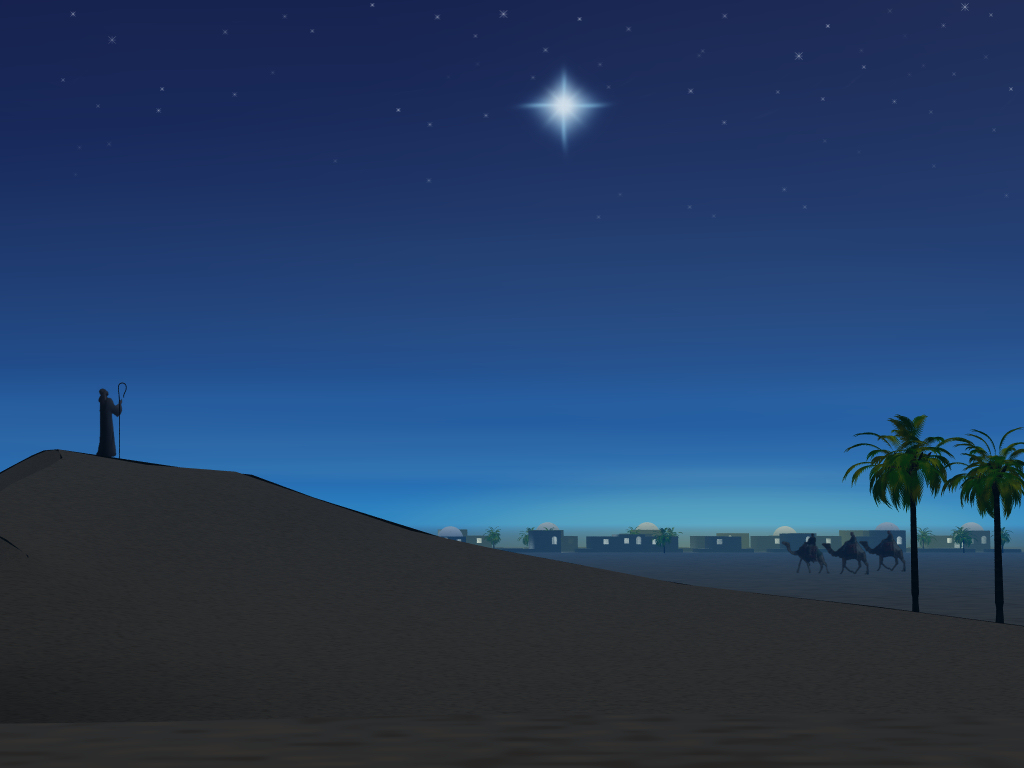 懇求救主賞賜平安成做以色列氣力安慰世界所盼望祢萬國萬族萬民心靈渴望得主的喜樂懇求救主賞賜平安
待降平安曲(2/3)
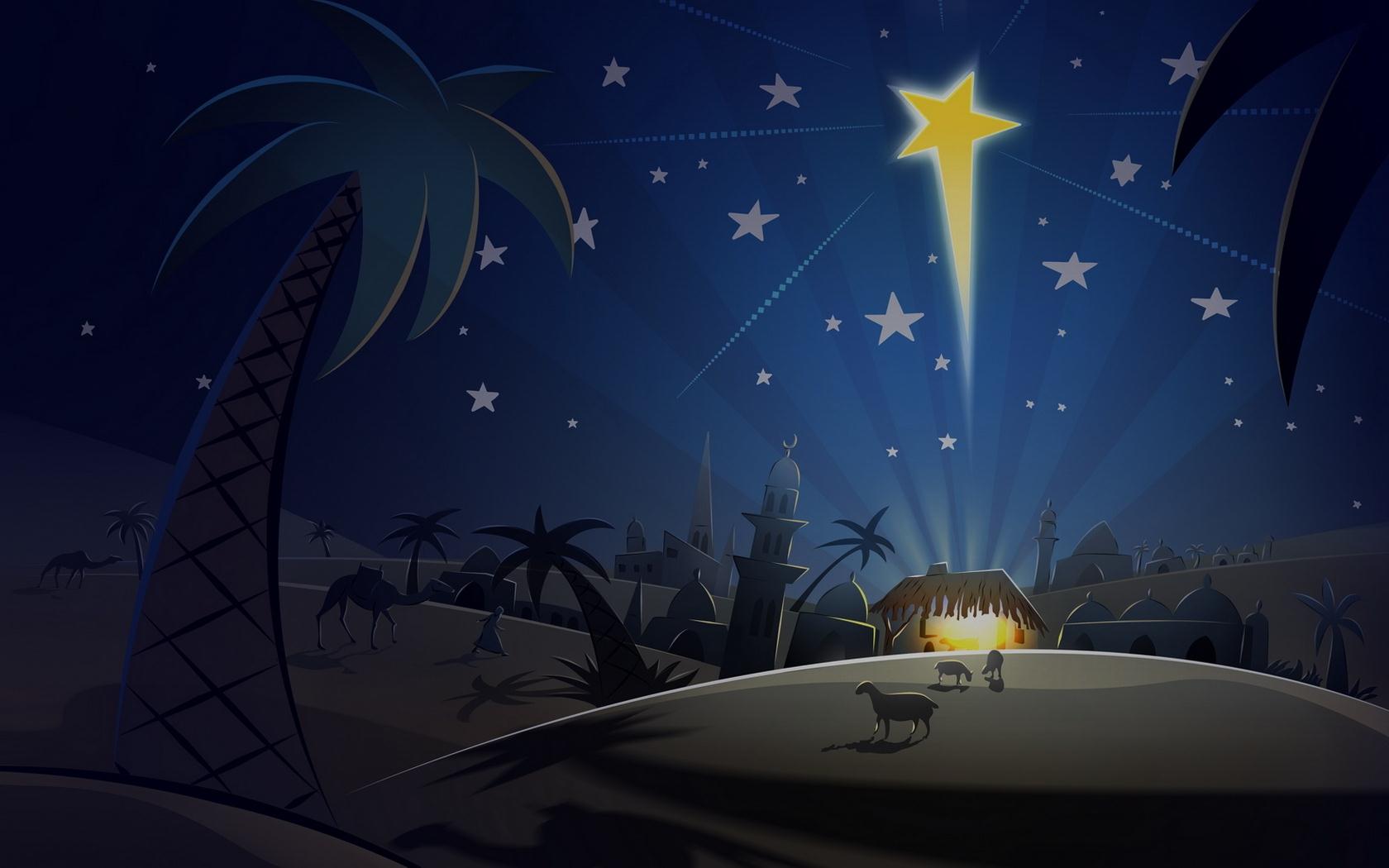 懇求救主賞賜平安  懇求救主賞賜平安懇求耶穌賞賜平安阮所切切期待耶穌求祢降臨賜平安阮所切切期待耶穌求祢降臨賜平安懇求耶穌降臨賜平安 平安 賜平安賞賜阮平安
待降平安曲(3/3)